Chapter 2
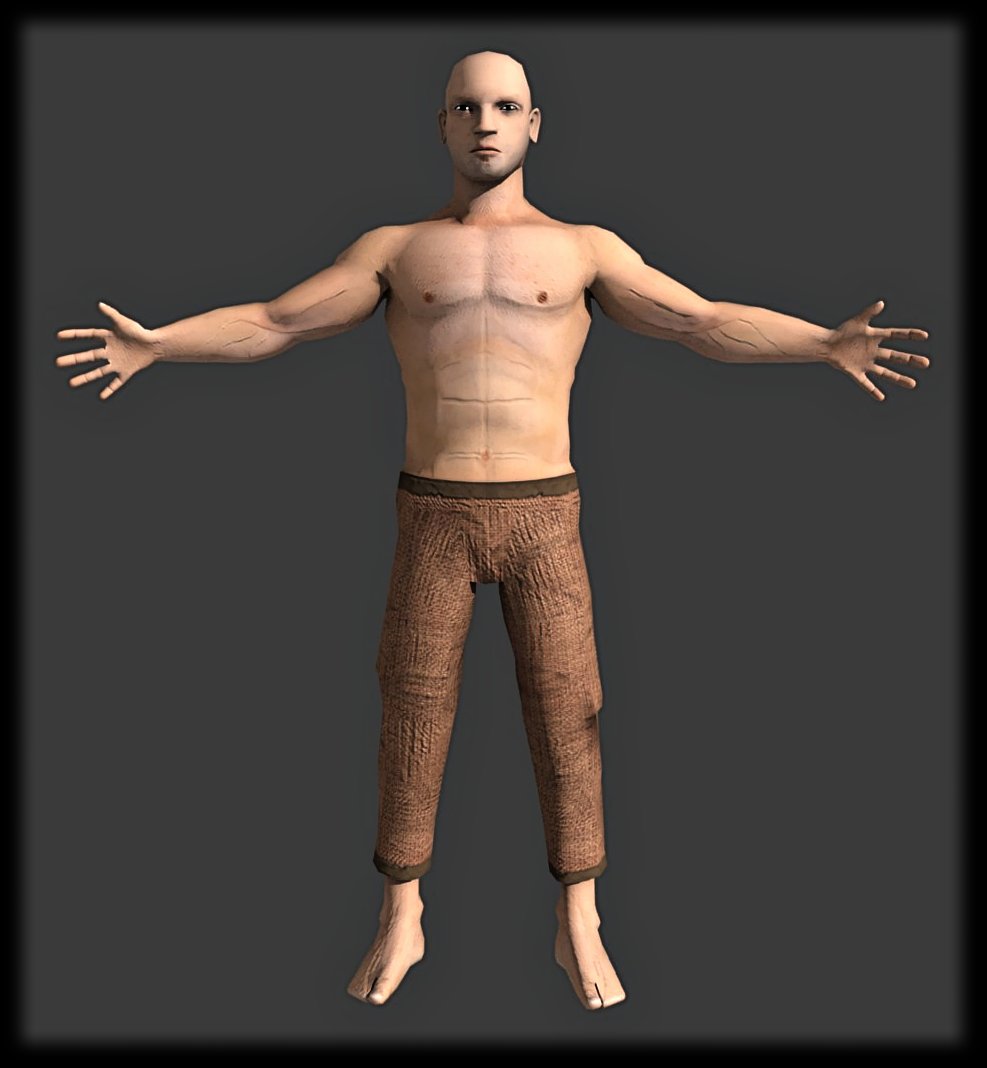 Cells
Organelle
Name for any cell part
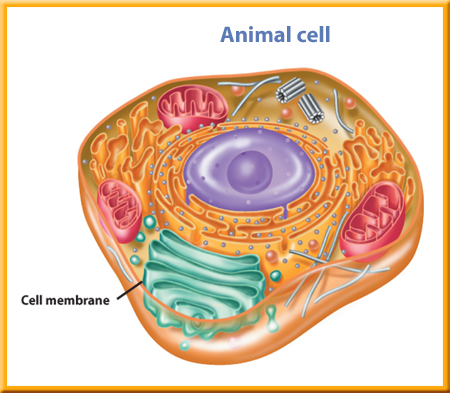 Nucleus
Ribosomes
Mitochondria
1. cell membrane – outer part of cell that lets things in and out.
2. cytoplasm – gel-like material that cell parts float in.
3. nucleus – directs all the cells activities.
4. mitochondria – breaks down food & releases energy. 
5. ribosomes – makes protein
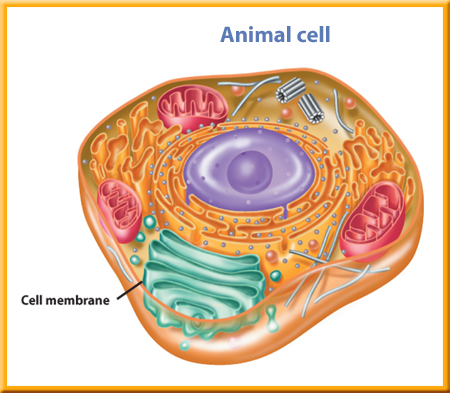 Brain Pop
Lysosomes
Golgi Bodies
ER
6. endoplasmic reticulum (ER) – tunnels that move things around inside the cell.
7. golgi bodies – sacs that move protein outside the cell. 
8. vacuoles – storage place.
9. lysosomes – digest waste for cell.
Chloroplast
Cell Wall
Plant cells have a cell wall & chloroplast and animal cells do not!!!
Tissue
group of cells that work together.
1. Video: Cells work together
Organ
groups of tissues that work together.
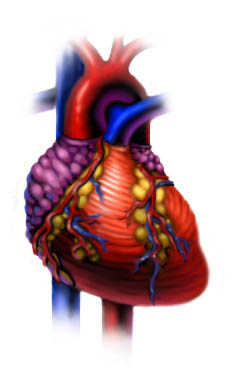 Organ System
Organism
The Microscope
Video History of Microscope
*Must have a microscope to see cells and viruses. 

*Antonie van Leeuwenhoek made the 1st microscope
Video: microscope
How to make a wet mount
* Compound Light Microscope = microscope we use in Life Science.
* Magnification = Multiply the eyepiece times the nosepiece.
Eyepiece 10X
Nosepiece 40X

			  10
		    X 40
	400 TOTAL MAGNIFICATION
Electron Microscope
* Robert Hooke= 1st person to see cells.

* Schleiden and Schwann = discovered all living 					    things have cells
Hooke :25
S and S 3:00
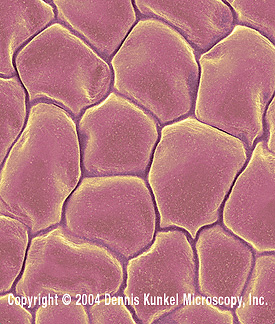 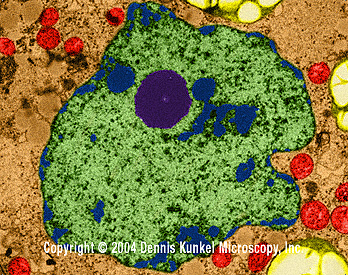 Cell Theory
1. All organisms have 1 or more cells.

2. Cells are the basic units of structure in all organisms.

	3. All cells come from other 	  	   cells.
Viruses
Virus infecting cell
Virus pictures
Virus – a strand of hereditary material surrounded by a protein coat.
Host Cell
A living cell where a virus reproduces.
2000X
2 Ways a Virus Acts
1. Active Virus –Enters cell and reproduces until the cell is destroyed.
2. Latent Virus – Enters cell but 	doesn’t start making new viruses. 	However, at any time he can become 	active.
Vaccine
Vaccines
Edward Jenner created the 1st vaccine in 1796.
Helpful Viruses
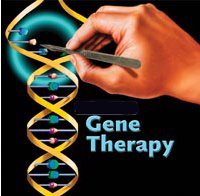 Gene Therapy – Substituting good DNA for incorrect DNA.
What Do Cells Do?
Osmosis
When water moves into and out of the cell by going through the cell membrane.
Diffusion
Video @:22
When molecules move from areas where there are more of them to areas where there are fewer of them.